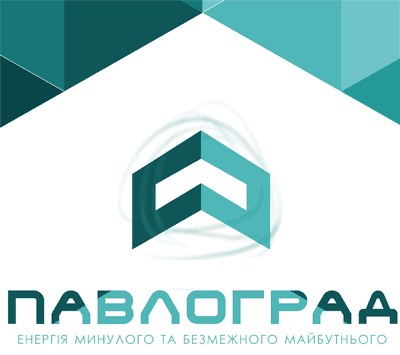 Фінансове управління Павлоградської міської ради
Про підсумки виконання 
міського бюджету 
за I півріччя 2021 року
Доповідач – начальник управління 
Раїса Василівна Роїк
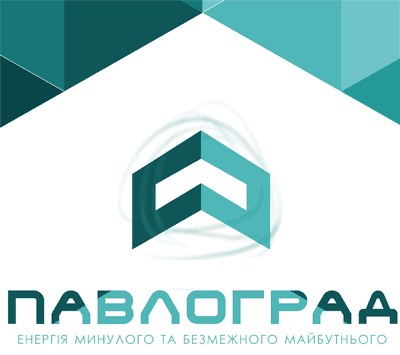 1
Заходи щодо забезпечення виконання планових надходжень до бюджетів усіх рівнівза  І півріччя 2021 року
Проведено 8 засідань міської комісії з питань забезпечення своєчасності і повноти сплати податків і зборів (обов'язкових платежів) до державного та місцевого бюджетів та погашення заборгованості із заробітної плати. За напрямком роботи, направленої на легалізацію трудових відносин з найманими працівниками, додатково оформлено 47 найманих працівників, додаткові надходження до міського бюджету податку на доходи фізичних осіб  склали  30,5 тис.грн.
       За наслідками проведеної роботи з підприємствами -"мінімізаторами" заробітної плати виключено із списку "мінімізаторів" 47 підприємств, додаткові надходження до міського бюджету  податку на доходи фізичних осіб склали 223,2 тис.грн.
       Згідно рішення Павлоградської міської ради від 20.03.2018 року № 1107-35/VII «Про затвердження Порядку розміщення пересувних тимчасових споруд для провадження підприємницької діяльності в місті Павлоград під час проведення ярмарок, державних та місцевих святкових, урочистих масових заходів» та рішення виконавчого комітету Павлоградської міської ради від 11.12.2019 року № 1112 «Про визначення обсягів пайової участі власників тимчасових споруд торговельного, побутового, соціально - культурного чи іншого призначення в утриманні об"єктів благоустрою" надходження  пайової участі в утриманні об’єктів благоустрою за І півріччя 2021 року склали 956,2 тис. грн.
       За рахунок виділення з міського бюджету фінансової  підтримки КП "Павлоградводоканал" сплачено до бюджету податковий борг по податку на прибуток в сумі 5000 тис.грн.
       Протягом І півріччя 2021 року мобілізовано коштів в рахунок погашення податкового боргу в сумі 3590,3 тис. грн, в тому числі за рахунок упереджувально - профілактичних заходів та самостійної сплати - 3105,7 тис.грн, надходжень від підприємств, що перебувають у процедурах банкрутства - 235,7 тис.грн, сплати  рострочених за судовими рішеннями сум податкового боргу - 219,1 тис.грн, надходжень від відділу ДВС за виконавчими листами щодо стягнення податкового боргу - 22,1 тис. грн, стягнення коштів з рахунків інкасовими дорученнями - 7,7 тис.грн.
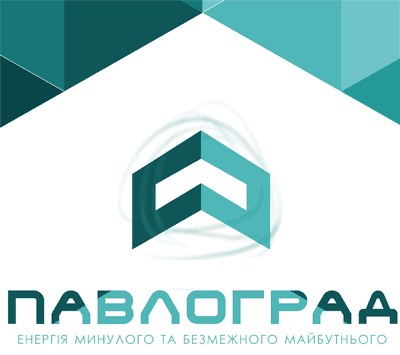 2
Виконання дохідної частини міського бюджету за 1 півріччя 2020 - 2021 років
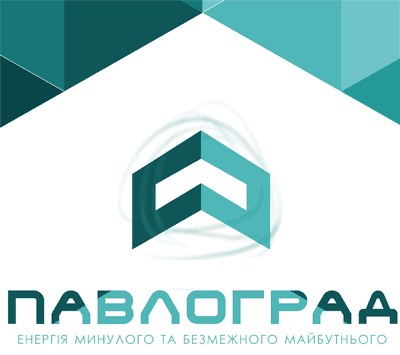 3
Структура доходів загального фонду міського бюджету за 1 півріччя 2021 року
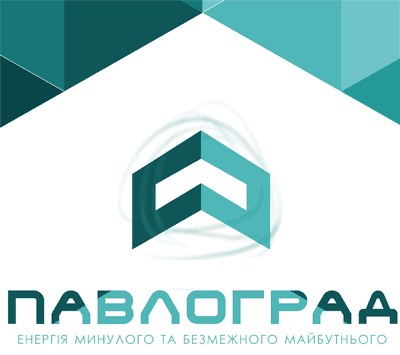 4
Виконання планових показників власних доходів загального фонду міського бюджету за 1 піврічча 2021 року
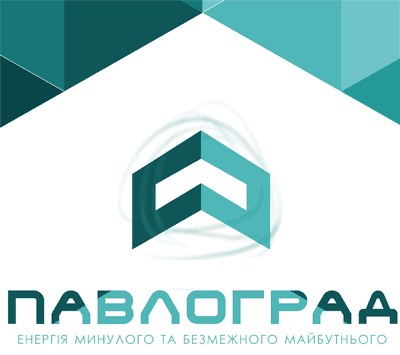 5
Структура власних доходів загального фонду міського бюджету за 1 півріччя 2021 року
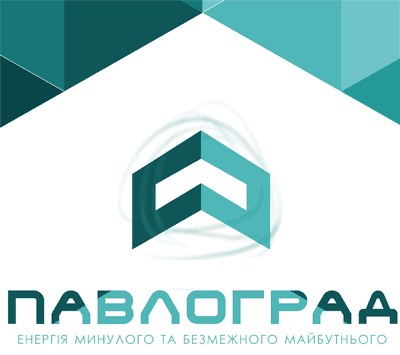 Підприємства, які збільшили (зменшили) надходження податку на доходи фізичних осіб в міський бюджет за І півріччя 2021 року порівняно з  І півріччям 2020 року
6
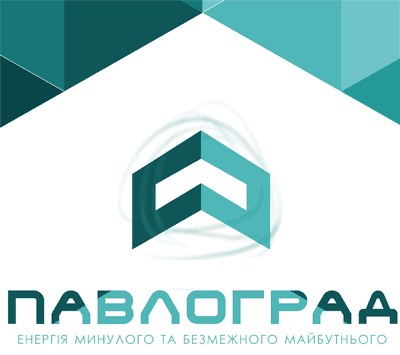 7
Структура місцевих податків загального фонду міського бюджету за 1 півріччя 2021 року
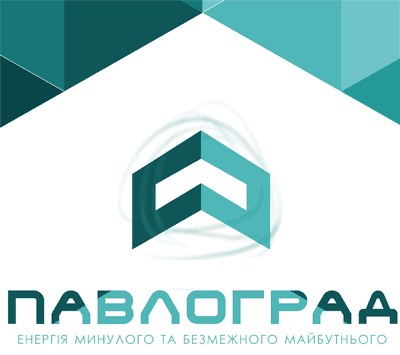 8
Структура доходів спеціального фонду міського бюджету за 1 півріччя 2021 року
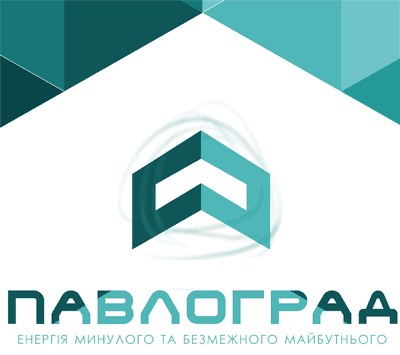 Аналіз податкової заборгованості в бюджети всіх рівнів станом на 01.07.2021 року (без врахування підприємств-банкротів)
9
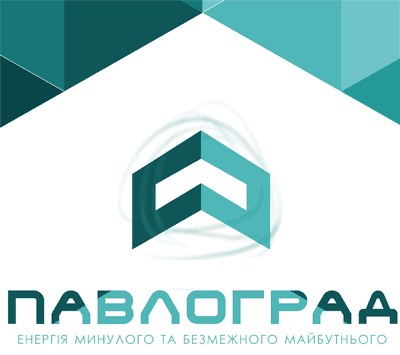 10
Підприємства, які мають заборгованість по платежам в міський бюджет
тис.грн
11
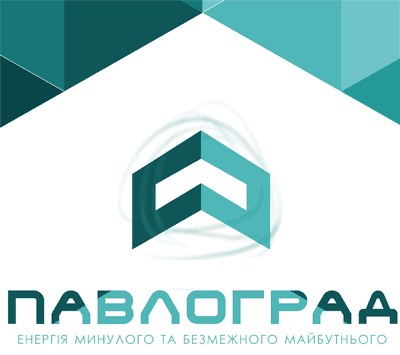 Виконання видаткової частини міського бюджету за 1 півріччя 2020 – 2021 років
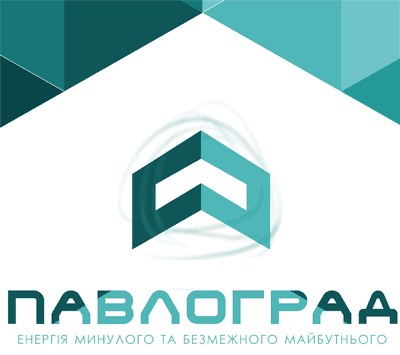 12
Структура видатків загального фонду міського бюджету за 1 півріччя 2021 року
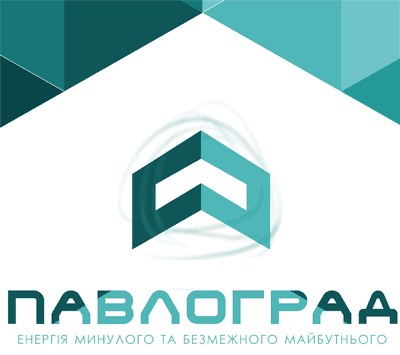 13
Структура видатків загального фонду міського бюджету за 1 півріччя 2021 року за економічною класифікацією бюджету
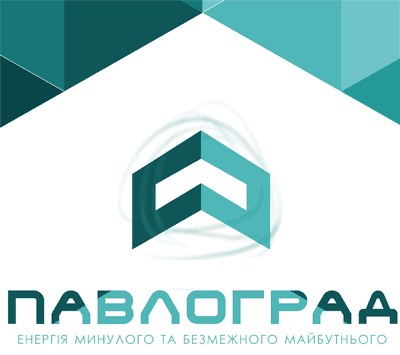 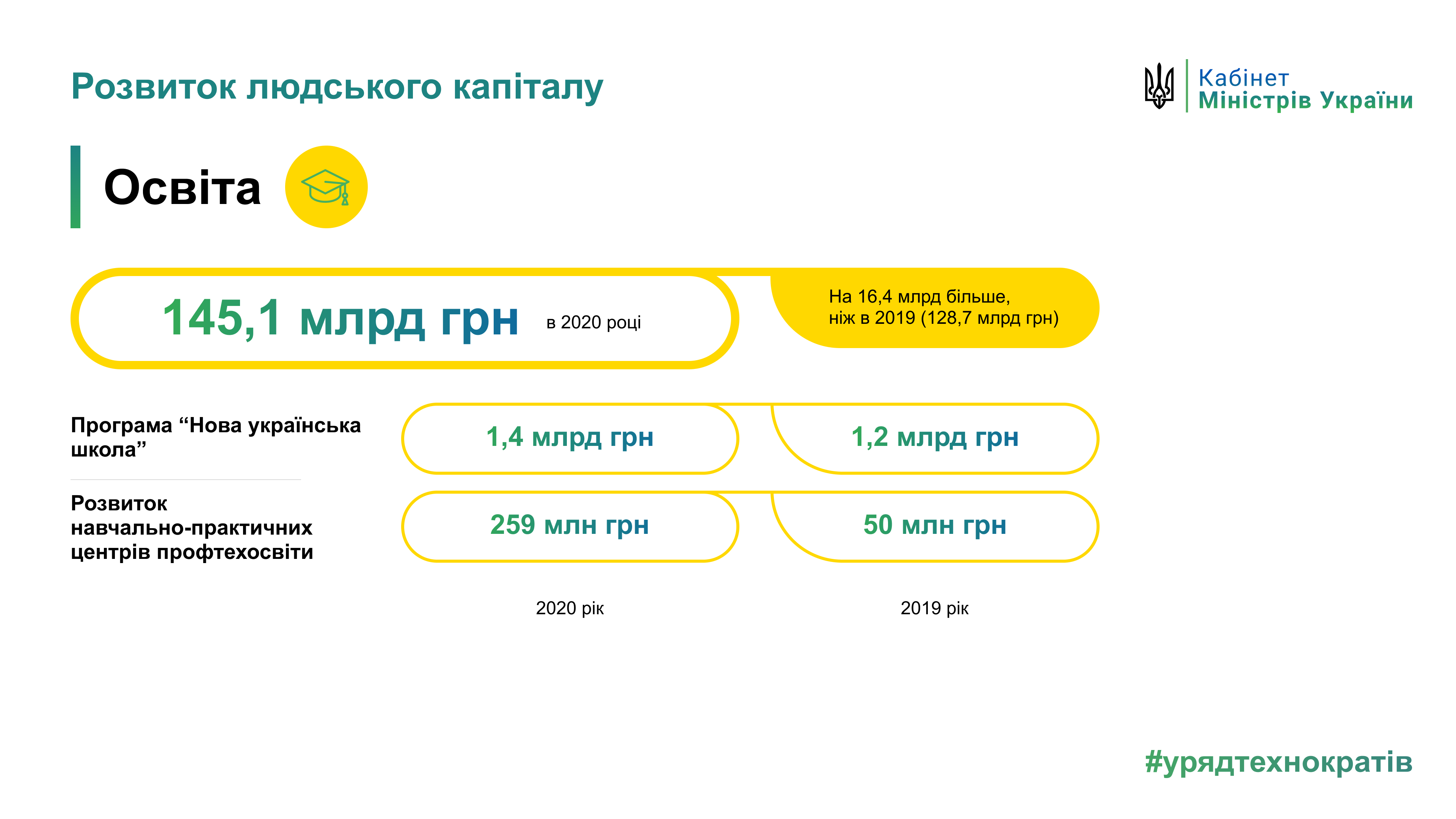 14
Освіта
ВСЬОГО -  261 950,2 тис.грн,
в  т. ч. на виконання заходів програми "Розвиток освіти в місті Павлограді на 2021-2023 роки" -  2 852,2 тис.грн
І півріччя 2021 року
тис.грн.
3542,3
506,3
541
144,6
149,6
93,7
29,3
17,8
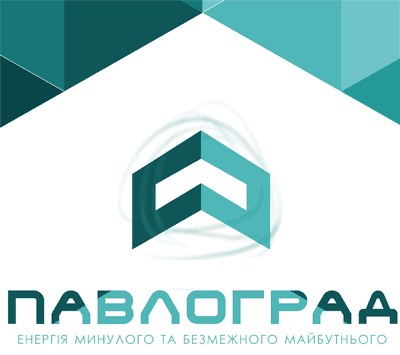 Охорона здоров’я
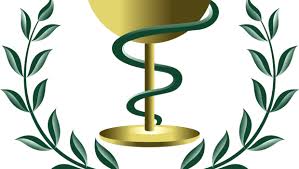 15
ВСЬОГО   -  21039,4 тис.грн.,
у тому числі видатки на виконання заходів програми "Здоров`я павлоградців на 2020-2022 роки" - 18382,2 тис.грн.
І півріччя 2021 року
тис.грн
197,2
Забезпечення молочними та лікувальними сумішами дітей
Реалізація заходів, спрямованих на запобігання поширенню та ліквідацію наслідків короновірусної хвороби (COVID-19) (забезпечення засобами індивідуального захисту, медикаментами, антисептиками, тощо)
252,5
167,2
Пільгове зубопротезування
Відшкодування лікарських засобів по пільговим рецептам для лікування ветеранів війни та учасників АТО, інвалідів, онкохворих, хворих на цукровий діабет, з психічними розладами, дітей з багатодітних сімей, дітей з вадами розвитку мозку та епілепсією, хворих на ниркову недостатність
1420,6
Забезпечення хворих слуховими апаратами, памперсами
304,5
16040,2
Утримання та матеріально-технічне оснащення лікувальних закладів
560,3
83,8
421,3
173,2
8581,2
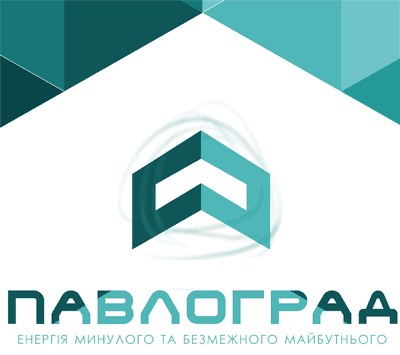 16
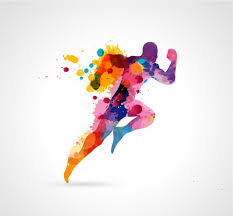 Фізична культура і спорт
Утримання спортивних закладів, проведення навчально-тренувальних зборів і змагань- 8820,3 тис. грн, у тому числі на виконання заходів програми  „Реалізація державної політики у сфері сім’ї, молоді та спорту м. Павлоград на 2015-2021 роки” -73,6 тис.грн
тис.грн
Утримання спортивних закладів міста (ПНЗ "ДЮСШ", ФСК ім. В.М.Шкуренко)

Проведення навчально-тренувальних зборів і змагань

Заходи по боротьбі та профілактиці розповсюдження коронавірусної хвороби COVID-19 в установах спорту
8746,7
67,2
6,4
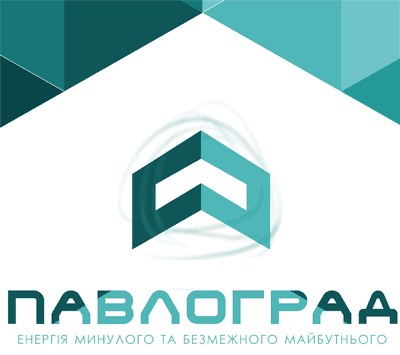 17
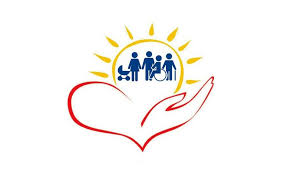 Соціальний захист населення
Видатки всього- 11695,9 тис.грн,  
у тому числі на реалізацію заходів програми "Соціальний захист окремих категорій населення на 2019-2021 роки"- 4989,1  тис.грн
І півріччя 2021 року
тис.грн
Утримання Терцентру надання соціальних послуг та Центру соціальних служб для сім'ї, дітей та молоді, соціальні послуги населенню
6328,8
Надання інших пільг ветеранам війни (пільговий проїзд, санаторно-курортні путівки, капітальний ремонт житла)
2607,2
2694,3
38
27,6
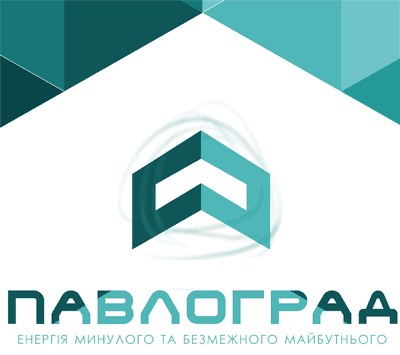 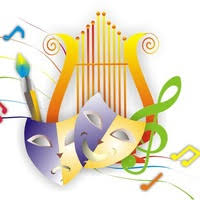 18
Культура
Видатки всього - 12047,8 тис.грн. в т.ч. на заходи програми "Розвиток культури та збереження об'єктів культурної спадщини міста Павлоград на 2020-2025 роки" - 1974,4 тис.грн
1 півріччя 2021 року
тис.грн.
Утримання закладів культури
10073,4
Проведення культурно-мистецьких заходів, фестивалів, конкурсів, ярмарок, марафонів, державних свят
202,5
1635,5
Утримання театру ім.Б.Є. Захави
Укріплення матеріально-технічної бази установ культури
117,7
Заходи по боротьбі та профілактиці розповсюдженя COVID-19 в установах відділу культури
18,7
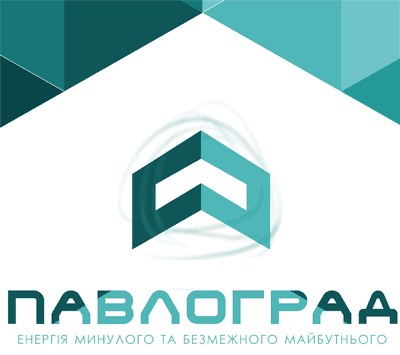 Видатки загального фонду бюджету на житлово-комунальне господарство за 1 півріччя 2021 року
19
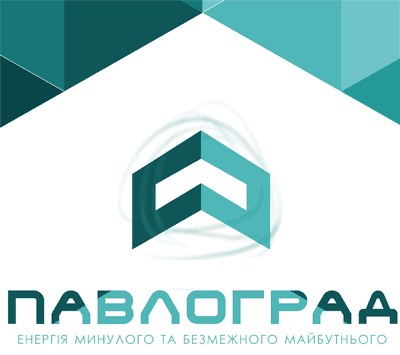 20
Витрати бюджету розвитку за 1 півріччя 2021 року
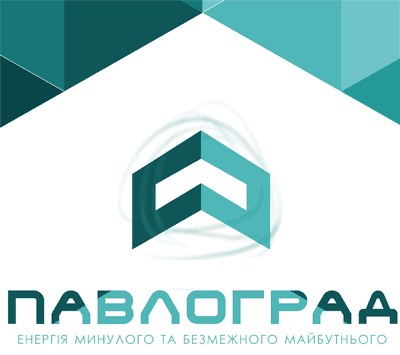 21
Використання коштів бюджету розвитку, фонду охорони навколишнього середовища та цільового фонду за І півріччя 2021 року
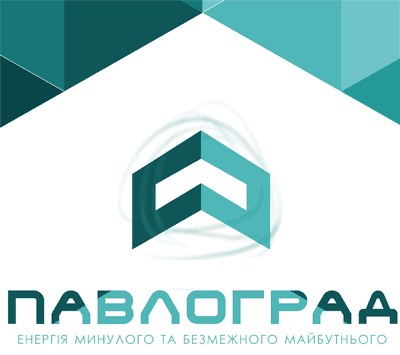 22
Результати споживання послуг водо-електропостачання за I півріччя 2021 року в порівнянні з I півріччям 2020 року
Збільшення обсягів споживання послуг водо-електропостачання бюджетними установами в I півріччі 2021 року в порівнянні з I півріччям 2020 року пов'язане з більш тривалим терміном карантинних заходів в 2020 році в окремих бюджетних установах   (I півріччя 2020 року-55 днів, I півріччя 2021 року-26 днів).
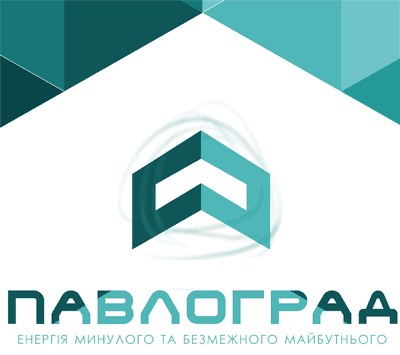 ДЯКУЮ ЗА УВАГУ!